МИНИСТЕРСТВО ОБРАЗОВАНИЯ И НАУКИ РЕСПУБЛИКИ КАЗАХСТАН
КГКП «Алматинский колледж моды и дизайна»
Управления образования города Алматы
Списочный состав аттестуемых педагогов на присвоение квалификационной категории в 2021- 2022  учебном году









Алматы 2021-2022
Количественное сведение по аттестуемым педагогам организации ТиПО
на присвоение квалификационной категории в 2021-2022 уч.году
Результаты аттестации преподавателей и мастеров производственного обучения в 2021-2022 учебном году
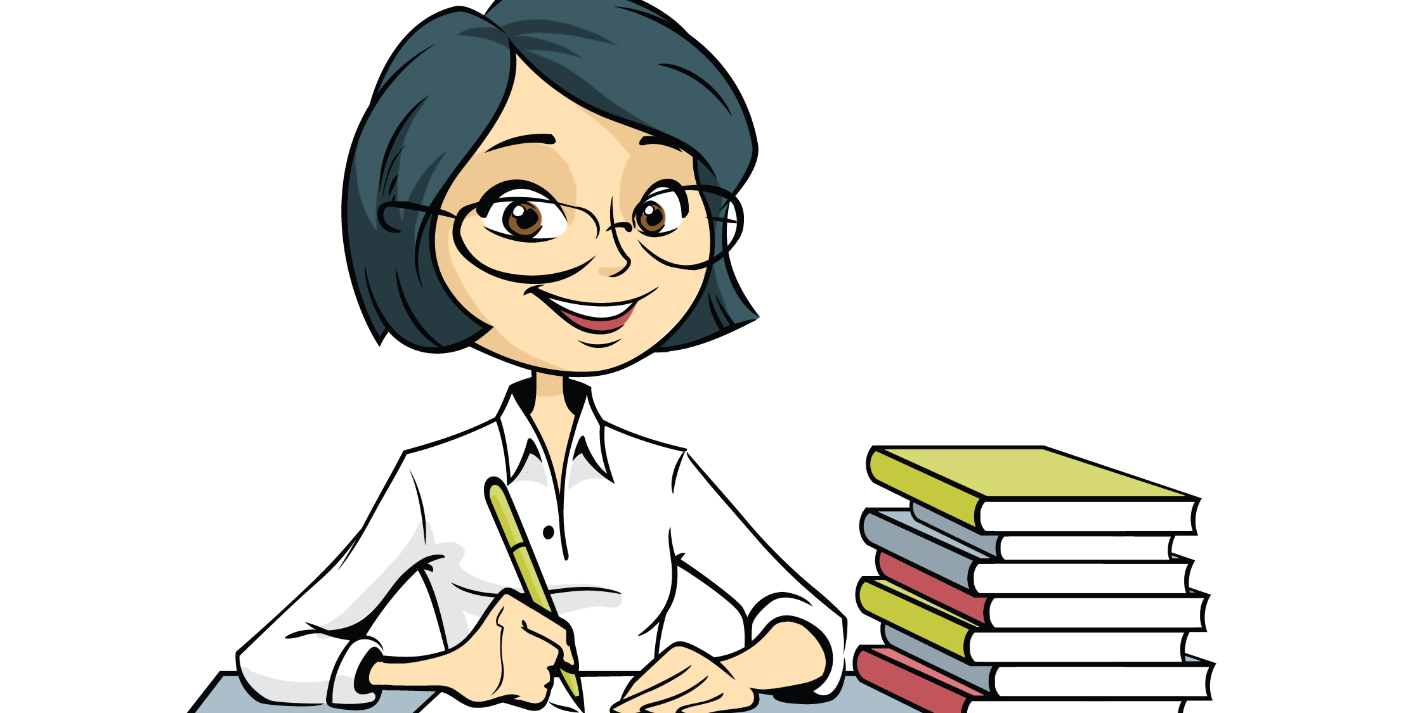 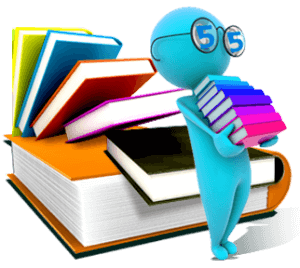